HW80-B14939-S
Předem plněná automatická pračka I-PRO SERIES 3
Wifi, Direct Motion motor, ABT antibakteriální ošetření, Refresh, digitální displej, rychlý cyklus, 3 parní cykly
Parametry odpovídají Nařízení v přenesené pravomoci: (EU) 2019/2014
Více informací o výrobku naleznete pod tímto QR kódem:
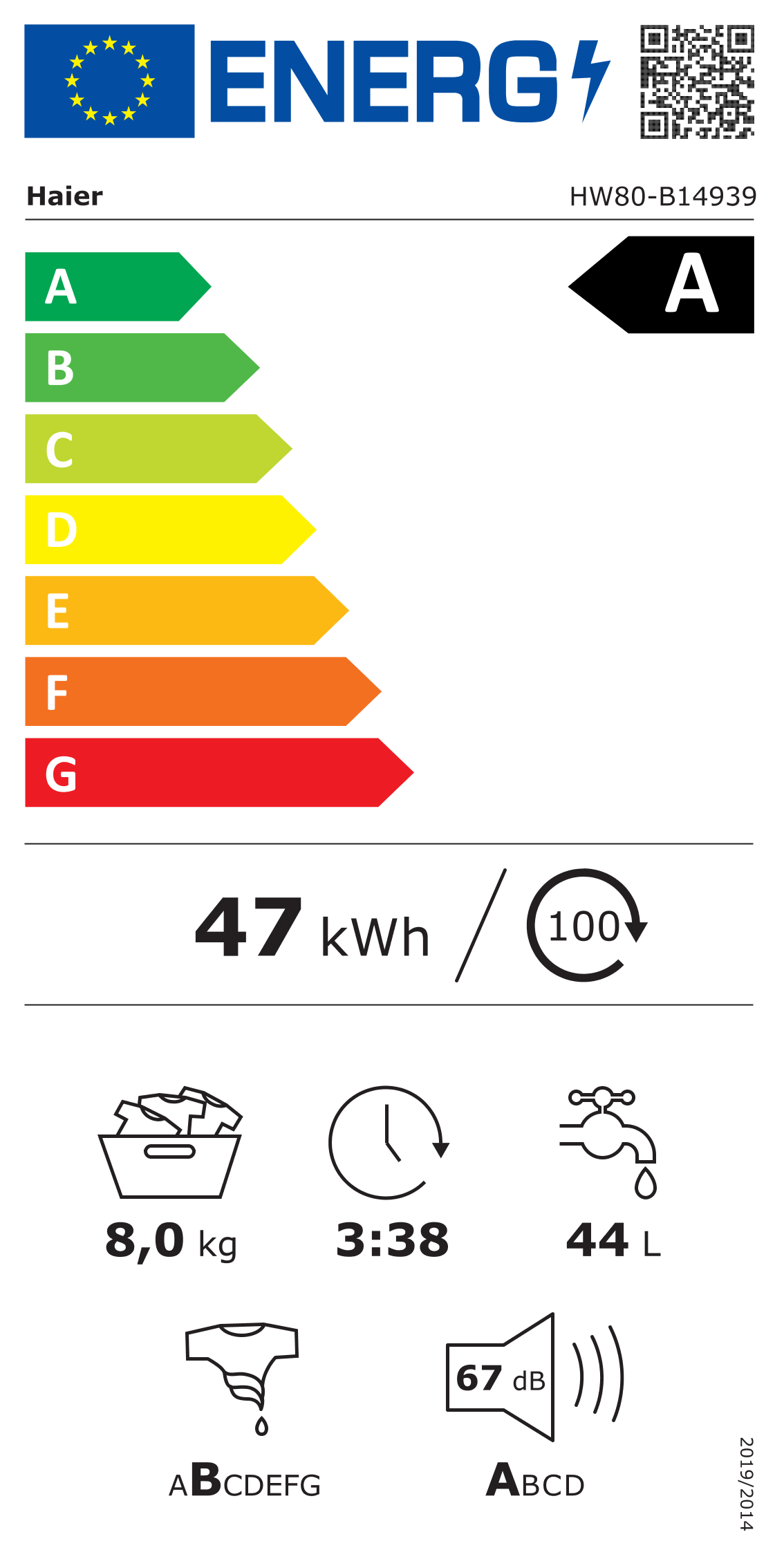 Hlavní vlastnosti (Nařízení v přenesené pravomoci: (EU) 2019/2014)
Třída energetické účinnosti		A
Jmenovitá kapacita (kg)		8
Spotřeba energie na 1 cyklus programu Eco 40-60 (kWh) 	0,472
Spotřeba energie na 100 cyklů programu Eco 40-60 (kWh)	47
Spotřeba vody na 1 cyklus v programu Eco 40-60 (l) 	44
Otáčky při odstřeďování (ot./min)		1400
Třída účinnosti sušení odstřeďováním		B
Trvání programu Eco 40-60 (h:min)		3:38
Úroveň emisí hluku ve fázi odstřeďování (dB(A) re 1 pW) 	67
Emisní třída hluku šířeného vzduchem při odstřeďování	A

Technologie
Direct Motion Motor – motor umístěný přímo na bubnu bez použití řemenu, tichý chod pouhých 70 dB(A) při odstřeďování
Záruka na motor 12 let
ABT – antibakt. ošetření zásuvky na detergent a gumového těsnění dvířek
PillowDrum – šetrný buben s polštářkovými výstupky
Program „Refresh“- Osvěžení - vytváří jemnou a teplou vodní mlhu, která proniká do vláken; zbavuje zápachu, desinfikuje a sterilizuje prádlo
3 parní cykly pro větší hygienu a snadnější žehlení: Košile, Dětská péče, Antialergenní péče
Laserem svařený buben – odolný proti poničení, jemný téměř neviditelný svár, který je šetrný k oděvům během praní
Programy 	
15 programů: 
Refresh (Osvěžení), Expres 15‘, Rychlý, Vlna, Jemné, Bavlna 20°C, Eco 40°C – 60°C, 
Odstřeďování, 3 parní cykly - Košile, Dětská péče, Antialergenní péče, Přikrývky, Mix, Syntetika, Bavlna

Funkce
Odložený konec programu,  Proti pomačkání, Nastavení teploty praní, Nastavení otáček odstřeďování, Přídavné máchání, Dětský zámek

Bezpečnost	
Bezpečnostní zámek dveří; Ochrana proti úniku vody Antioverflow



Konstrukce
Digitální displej s tlačítky; Direct Motion motor; 
Průměr (výška) bubnu 49,5 cm; Objem bubnu 63 l; Plnicí tvor 36 cm; 
Materiál bubnu Nerez/ vany Silitech
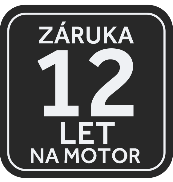 Direct Motion Motor – motor umístěný přímo na bubnu bez použití řemenu, tichý chod
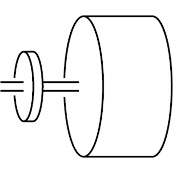 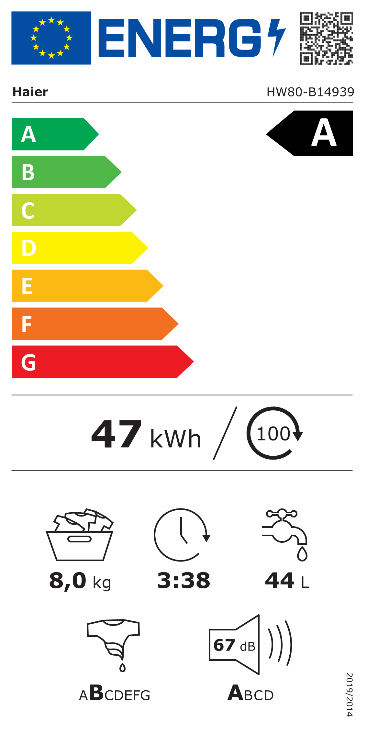 3 parní cykly pro větší hygienu a snadnější žehlení: Košile, Dětská péče, Antialergenní péče
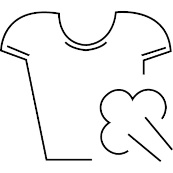 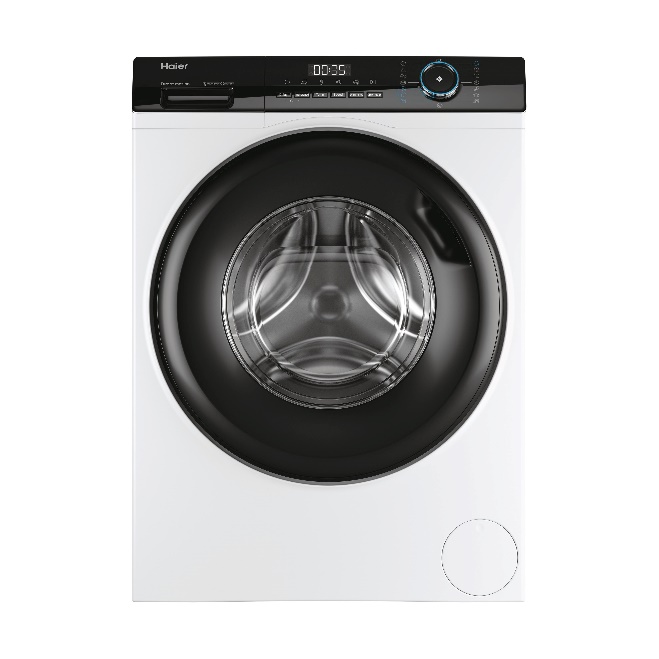 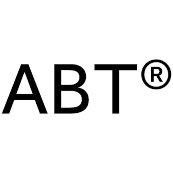 Antibakteriální ošetření zásuvky na prášek a těsnění
PillowDrum – šetrný buben s polštářkovými výstupky pro jemné zacházení s prádlem
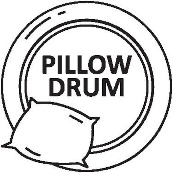 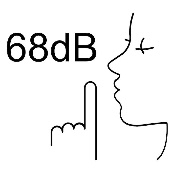 Tichý chod - pouhých 67 dB(A) při odstřeďování
Logistická data
Kód		31019066
EAN		6921081596005
Barva		Bílá s černými dvířky
Rozměry výrobku v x š x h (mm)	850 x 595 x 550
Čistá váha výrobku (kg)	72
Rozměry balení v x š x h (mm)	890 x 653 x 650
Hmotnost s obalem (kg)	75